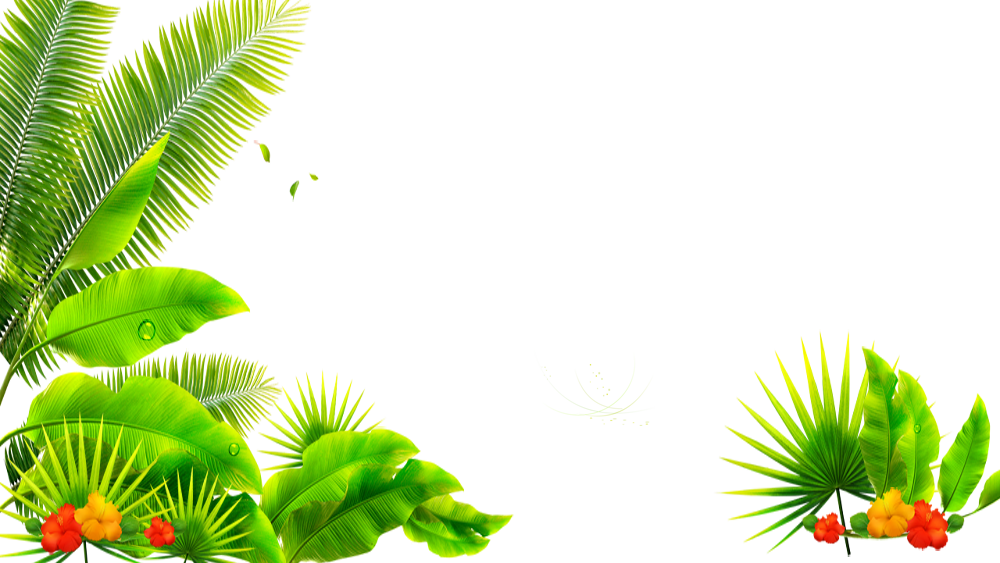 20XX
时尚清新文艺范教育教学PPT模板
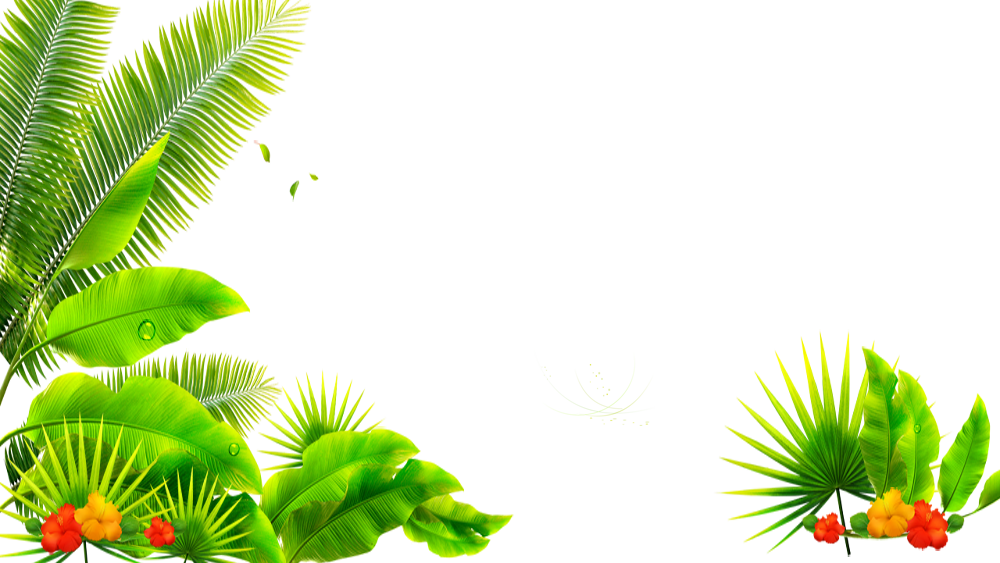 目 录
CONTENTS PAGE
教学分析
1
教学设计
2
教学过程
教学反思
3
4
目 录
CONTENTS PAGE
教学分析
1
1
教学设计
2
教学分析
教学过程
教学反思
3
4
单击添加标题
单击添加标题
点击此处输入与此小标题或者与此图形相关的内容介绍、数据统计、事件分析、总结概述等文字描述内容。
点击此处输入与此小标题或者与此图形相关的内容介绍、数据统计、事件分析、总结概述等文字描述内容。
单击添加标题
点击此处输入与此小标题或者与此图形相关的内容介绍、数据统计、事件分析、总结概述等文字描述内容。
单击添加标题
点击此处输入与此小标题或图形相关的文字描述内容或数据分析。
单击添加标题
单击添加标题
3
点击此处输入与此小标题或图形相关的文字描述内容或数据分析。
点击此处输入与此小标题或图形相关的文字描述内容或数据分析。
2
4
单击添加标题
单击添加标题
1
5
点击此处输入与此小标题或图形相关的文字描述内容或数据分析。
点击此处输入与此小标题或图形相关的文字描述内容或数据分析。
标题
单击添加标题
单击添加标题
01
标题
02
标题
点击此处输入与此小标题或图形相关的文字描述内容或数据分析。
点击此处输入与此小标题或图形相关的文字描述内容或数据分析。
单击添加标题
单击添加标题
03
标题
04
标题
点击此处输入与此小标题或图形相关的文字描述内容或数据分析。
点击此处输入与此小标题或图形相关的文字描述内容或数据分析。
单击添加标题
单击添加标题
单击添加标题
单击添加标题
在此输入关于此标题或图形的文字描述内容或者相关的数据。
在此输入关于此标题或图形的文字描述内容或者相关的数据。
在此输入关于此标题或图形的文字描述内容或者相关的数据。
在此输入关于此标题或图形的文字描述内容或者相关的数据。
目 录
CONTENTS PAGE
教学分析
1
2
教学设计
2
教学分析
教学过程
教学反思
3
4
在此输入文字内容
在此输入文字内容
在此输入描述性文字
在此输入描述性文字
在此输入文字内容
在此输入文字内容
在此输入描述性文字
在此输入描述性文字
点击此处输入与此小标题或者与此图形相关的内容介绍、数据统计、事件分析、总结概述等文字描述内容。点击此处输入与此小标题或者与此图形相关的内容介绍、数据统计、事件分析、总结概述等文字描述内容
添加标题
点击输入图表的描述说明，点击输入图表的描述说明
财务与融资
添加标题
点击输入图表的描述说明，点击输入图表的描述说明
添加标题
点击输入图表的描述说明，点击输入图表的描述说明
添加标题
点击输入图表的描述说明，点击输入图表的描述说明
80%
50%
45%
90%
添加标题
请在此处输入详细的文字介绍信息和介表达图表的含义表达图表的含义.
添加标题
请在此处输入详细的文字介绍信息和介表达图表的含义表达图表的含义.
添加标题
请在此处输入详细的文字介绍信息和介表达图表的含义表达图表的含义.
添加标题
请在此处输入详细的文字介绍信息和介表达图表的含义表达图表的含义.
单击添加标题内容
点击输入简要文字解说，解说文字尽量概括精炼，不用多余的文字修饰，简洁精准的 解说所提炼的核心概念。点击输入简要文字解说，解说文字尽量概括精炼，不用多余的文字修饰，简洁精准的 解说所提炼的核心概念。
30%
35%
40%
65%
85%
2%
未来计划
添加标题
标题
请在此输入您的详细文本信息和文字介绍信息。请在此输入您的详细文本信息和文字介绍信息。
标题
标题
标题
标题
添加标题内容

点击输入简要文字解说，解说文字尽量概括精炼，不用多余的文字修饰，简洁精准的 解说所提炼的核心概念。
目 录
CONTENTS PAGE
教学分析
1
3
教学设计
2
教学分析
教学过程
教学反思
3
4
1
请在此处输入详细的文字介绍信息和简介，表达图表的含义.表达图表的含义.
未来计划
2
02
请在此处输入详细的文字介绍信息和简介，表达图表的含义.表达图表的含义.
3
请在此处输入详细的文字介绍信息和简介，表达图表的含义.表达图表的含义.
01
添加标题内容
点击输入简要文字解说，解说文字尽量概括精炼，不用多余的文字修饰，简洁精准的 解说所提炼的核心概念。点击输入简要文字解说，解说文字尽量概括精炼，不用多余的文字修饰，简洁精准的 解说所提炼的核心概念。
03
您的内容打在这里，或者通过复制您的文本后，在此框中选择粘贴。
您的内容打在这里，或者通过复制您的文本后，在此框中选择粘贴。
您的内容打在这里，或者通过复制您的文本后，在此框中选择粘贴。
您的内容打在这里，或者通过复制您的文本后，在此框中选择粘贴。
添加标题
添加标题
添加标题
此处添加标题
此处添加标题
此处添加标题
2
3
4
此处添加标题
1
添加标题
请在此输入您的详细文本信息和文字介绍信息。
请在此输入您的详细文本信息和文字介绍信息。
请在此输入您的详细文本信息和文字介绍信息。
请在此输入您的详细文本信息和文字介绍信息。
我们要做什么
点击输入简要文字内容，文字内容需概括精炼文字内容……
点击输入简要文字内容，文字内容需概括精炼文字内容……
添加标题内容

在此输入详细文字介绍，在此输入详细文字介绍在此输入详细文字介绍
点击输入简要文字内容，文字内容需概括精炼文字内容……
点击输入简要文字内容，文字内容需概括精炼文字内容……
在此录入上述图表的综合描述说明，在此录入上述图表的上述图表的综合描述说明入。在此录入上述图表的综合描述说明，在此录入上述图表的上述图表的综合描述说明入。在此录入上述图表的综合描述说明，在此录入上述图表的上述图表的综合描述说明入。
我们要做什么
添加标题
添加标题
添加标题
添加标题
01
由在此输入详细介绍，以表达项目工作的详细资料和文字信息。在此输入详细介绍，以表达项目工作的详细资料和文字信息。
在此输入详细介绍，以表达项目工作的详细资料和文字信息。在此输入详细介绍，以表达项目工作的详细资料和文字信息。
在此输入详细介绍，以表达项目工作的详细资料和文字信息。在此输入详细介绍，以表达项目工作的详细资料和文字信息。
由在此输入详细介绍，以表达项目工作的详细资料和文字信息。在此输入详细介绍，以表达项目工作的详细资料和文字信息。
02
04
03
添加标题
添加标题
添加标题
添加标题
您的内容打在这里，或者通过复制您的
您的内容打在这里，或者通过复制您的
您的内容打在这里，或者通过复制您的
您的内容打在这里，或者通过复制您的
目 录
CONTENTS PAGE
教学分析
1
4
教学设计
2
教学分析
教学过程
教学反思
3
4
标题
标题
标题
标题
标题
标题
标题
标题
标题
标题
添加标题内容
点击添加相关标题文字，点击添加相关标题文字点击添加相关标题文字，点击添加相关标题文字，点击添加相关标题文字，点击添加相关标题文字。
。
?
添加标题内容
点击添加相关标题文字，点击添加相关标题文字，点击添加相关标题文字
添加标题内容
点击添加相关标题文字，点击添加相关标题文字，点击添加相关标题文字
添加标题内容
点击添加相关标题文字，点击添加相关标题文字，点击添加相关标题文字
添加标题内容
点击添加相关标题文字，点击添加相关标题文字，点击添加相关标题文字
添加标题内容
点击添加相关标题文字，点击添加相关标题文字，点击添加相关标题文字
单击添加标题
点击输入详细的内容文本，点击输入详细的内容文本
单击添加标题
点击输入详细的内容文本，点击输入详细的内容文本。
单击添加标题
点击输入详细的内容文本，点击输入详细的内容文本
单击添加标题
点击输入详细的内容文本，点击输入详细的内容文本。
单击添加标题
点击输入详细的内容文本，点击输入详细的内容文本
单击添加标题
单击添加标题
点击输入详细的内容文本，点击输入详细的内容文本。
单击添加标题
点击输入详细的内容文本，点击输入详细的内容文本
单击添加标题
点击输入详细的内容文本，点击输入详细的内容文本。
点击输入详细的内容文本，点击输入详细的内容文本点击输入详细的内容文本，点击输入详细的内容文本点击输入详细的内容文本，点击输入详细的内容文本点击输入详细的内容文本，点击输入详细的内容文本点击输入详细的内容文本，点击输入详细的内容文本
20%
单击添加标题
点击输入详细的内容文本，点击输入详细的内容文本
50%
单击添加标题
点击输入详细的内容文本，点击输入详细的内容文本
单击添加标题
点击输入详细的内容文本，点击输入详细的内容文本
80%
单击添加标题
点击输入详细的内容文本，点击输入详细的内容文本
40%
单击添加标题
点击输入详细的内容文本，点击输入详细的内容文本
在此输入你的内容，或将复制的内容粘贴于此。在此输入你的内容，或将复制的内容粘贴于此。在此输入你的内容，或将复制的内容粘贴于此。
在此输入你的内容，或将复制的内容粘贴于此。在此输入你的内容，或将复制的内容粘贴于此。在此输入你的内容，或将复制的内容粘贴于此。
01

添加内容
02

添加内容
添加内容

03
添加内容

04
在此输入你的内容，或将复制的内容粘贴于此。在此输入你的内容，或将复制的内容粘贴于此。在此输入你的内容，或将复制的内容粘贴于此。
在此输入你的内容，或将复制的内容粘贴于此。在此输入你的内容，或将复制的内容粘贴于此。在此输入你的内容，或将复制的内容粘贴于此。
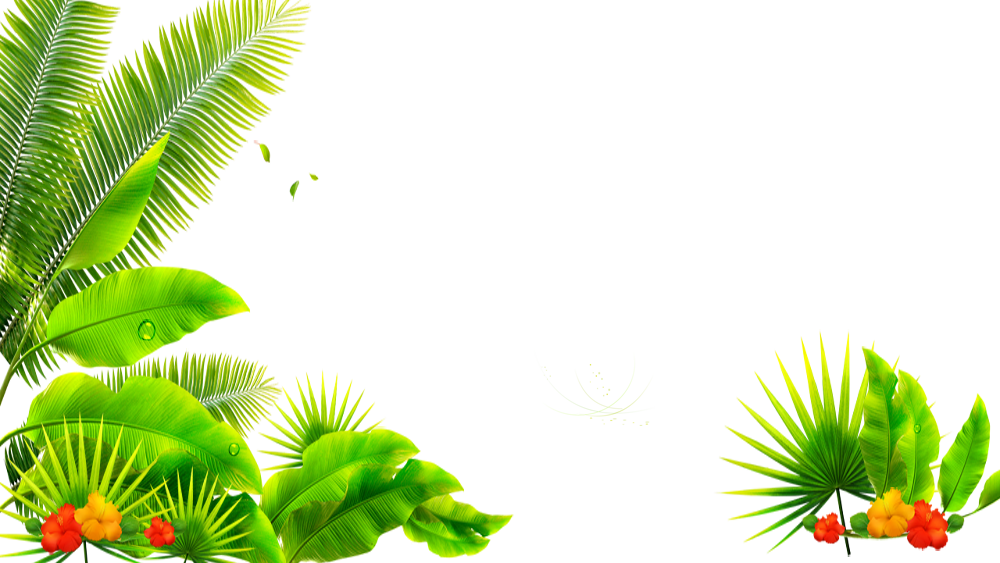 20XX
演讲完毕  谢谢您的观看
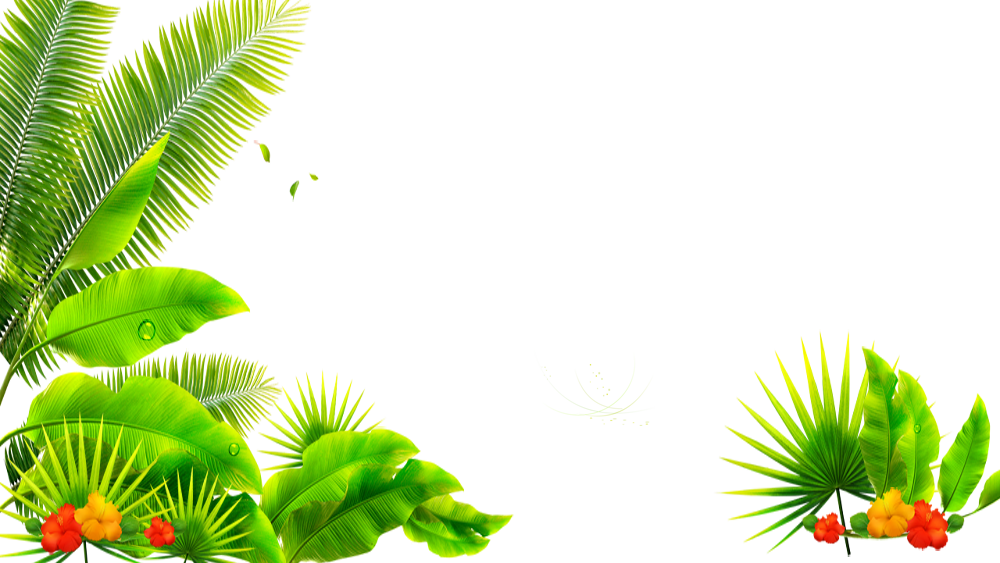